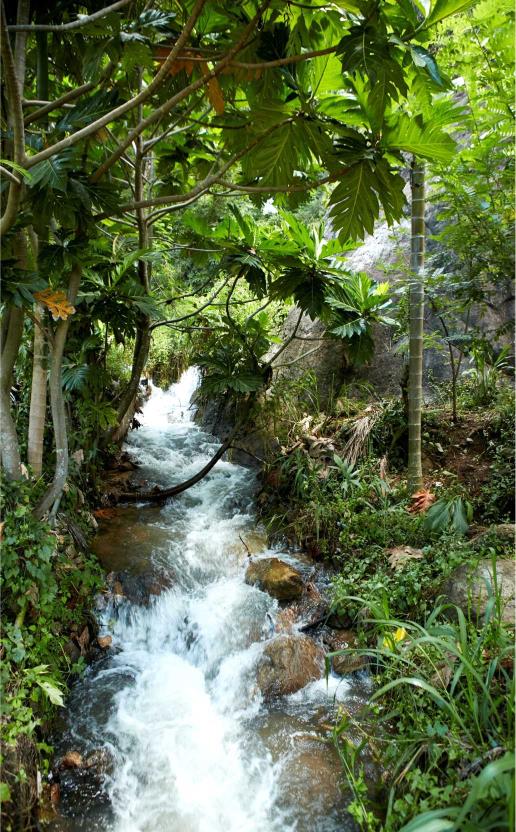 UNFCCC REDD+ SAFEGUARDS REQUIREMENTS:Global overview
Steve Swan
12 June 2018 | Accra
Contents
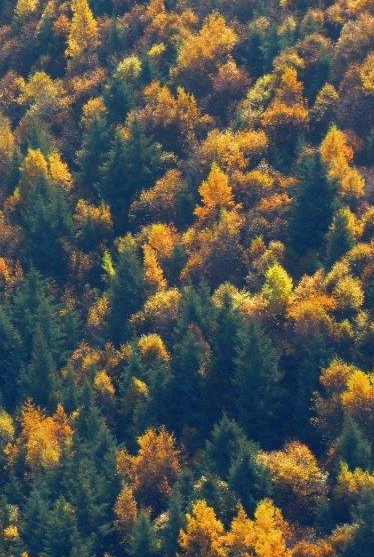 UNFCCC safeguard requirements 

The Cancun safeguards
Safeguards information systems

Summaries of information
2
UNFCCC Safeguards Requirements
Summary of information on how the Cancun safeguards are being addressed and respected submitted before results-based payments
Countries promote & support the Cancun Safeguards throughout REDD+ implementation
Safeguard information system (SIS) to provide information on  how the country is addressing and respecting the Cancun safeguards
1
3
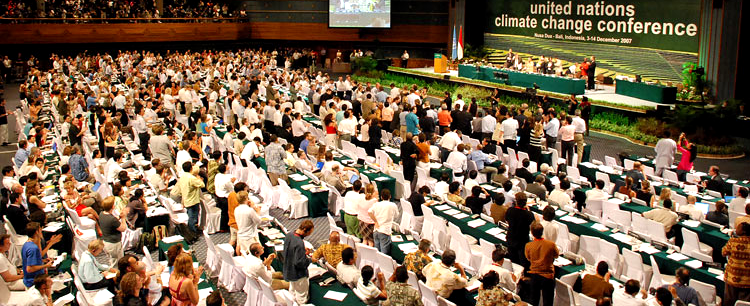 [Speaker Notes: These are the three key messages to remind us that there is more to UNFCCC safeguard requirements than the SIS 

Requirement no. 1 – safeguards need to be operationalised throughout the implementation of REDD+ activities – is often overlooked and eclipsed by the tangible outputs of the other two key requirements: SIS and summary of information]
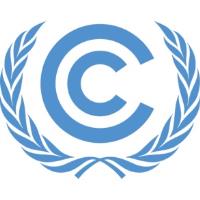 Decision 1/CP.16 (Cancun)
a. Policy alignment (national & international)
g. Reduce displacement of emissions
b. Forest governance (transparency & effectiveness)
f. Address risk of reversals
The 
Cancun Safeguards
e. Natural forest, biodiversity, social & environmental benefits
c. Knowledge & rights of indigenous peoples & local communities
d. Full & effective participation of relevant stakeholders, in particular IP & local communities
[Speaker Notes: COP16 (Cancun) in 2010 agreed that a set of seven safeguards, commonly referred to as the Cancun Safeguards, should be promoted and supported when undertaking REDD+ activities. The safeguards in Appendix 1 of decision 1/CP.16 indicate that when undertaking activities referred to in paragraph 70 of decision 1/CP.16, the following safeguards should be promoted and supported (promouvoir et adherer):

a) Nécessité de veiller à ce que les activités viennent en complément des objectifs des programmes forestiers nationaux et des conventions et accords internationaux pertinents ou soient compatibles avec ces objectifs; 
b) Structures nationales transparentes et efficaces de gouvernance forestière tenant compte de la législation et de la souveraineté nationales; 
c) Respect des connaissances et des droits des peuples autochtones et des membres des communautés locales, en tenant compte des obligations internationales pertinentes et des situations et législations nationales, et en notant que l’Assemblée générale des Nations Unies a adopté la Déclaration des Nations Unies sur les droits des peuples autochtones; 
d) Participation intégrale et effective des parties prenantes concernées, en particulier des peuples autochtones et des communautés locales, aux activités visées aux paragraphes 70 et 72 de la présente décision; 
e) Mesures qui soient compatibles avec la préservation des forêts naturelles et de la diversité biologique, en veillant à ce que les activités visées au paragraphe 70 de la présente décision ne se prêtent pas à une conversion des forêts naturelles mais incitent plutôt à protéger et à conserver ces forêts et les services rendus par leurs écosystèmes, ainsi qu’à renforcer d’autres avantages sociaux et environnementaux10; 
f) Mesures visant à prendre en compte les risques d’inversion; 
g) Mesures visant à réduire les déplacements d’émission]
Cancun safeguards application
What?
How?
When?
All REDD+ actions in the National Strategy or Action Plan as defined by the government
Through application of policies, laws, regulations, and institutions to implement/enforce  them
Throughout  implementation of REDD+ actions
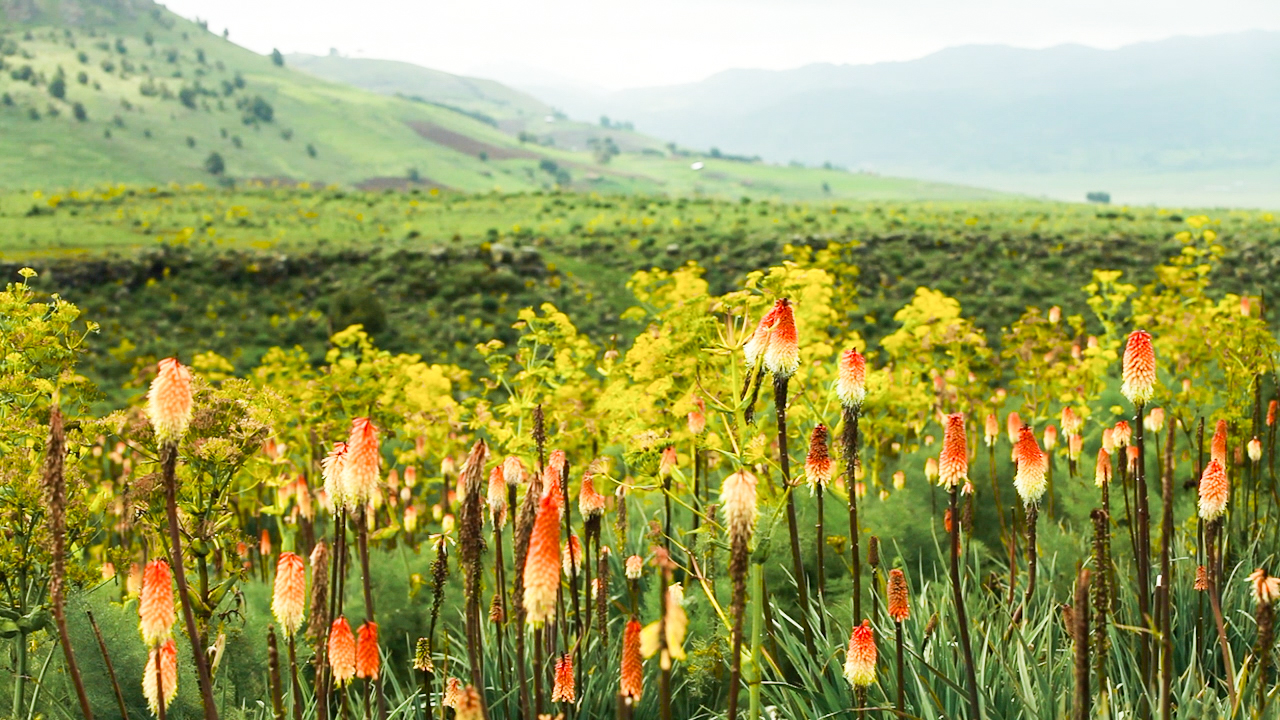 [Speaker Notes: REDD+ actions = policies and measures (PaMs), comprising the national strategy/action plan (NS/AP), identified and implemented to tackle the drivers of deforestation and forest degradation, as well as barriers to more effective and/or extensive ‘plus’ activities of REDD+

Important to note the link between PaMs in the NS/AP and the country approach to safeguards, which is explored in more detail in Module 2]
The Cancun Agreements also…
… requested Parties implementing REDD+ to ‘develop a system for providing information on how the Cancun safeguards are being addressed and respected throughout the implementation of the REDD+ activities’,
Safeguard Information 
System (SIS)
[Speaker Notes: The Cancun Agreements (COP 16, 2010) and subsequent decisions adopted in Durban (COP 17, 2011) request Parties implementing REDD+ to ‘develop a system for providing information on how the Cancun safeguards are being addressed and respected throughout the implementation of the REDD+ activities’, or a Safeguard Information System (SIS)

Un systeme pour la communication des informations relatives a la maniere dont les garanties de Cancun sont prises en compte et respectees pendant la mise en oeuvre des activites REDD+]
a)
UNFCCC Guidance for SIS 

Decision 12/CP.17 (Durban)
b)
c)
d)
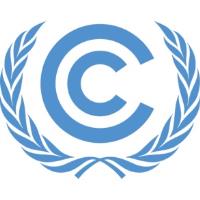 e)
f)
[Speaker Notes: Decision 12/CP.17 (Durban) on providing information on how safeguards are addressed and respected states that Parties undertaking REDD+ activities “…should provide a summary of information on how the safeguards in 1/CP.16 appendix I, are being addressed and respected throughout the implementation of the activities.” The decision states that this summary of information should be provided periodically and be included in national communications.

Convient que les systèmes de communication d’informations sur la manière dont les garanties visées à l’appendice I de la décision 1/CP.16 sont prises en compte et respectées doivent, compte tenu de la situation des pays et de leurs capacités respectives, et dans le respect de leur souveraineté et leur législation, des obligations et accords internationaux pertinents et du souci de l’égalité entre les sexes: 
Respecter les principes énoncés au paragraphe 1 de l’appendice I de la décision 1/CP.16; 
Fournir des informations transparentes et cohérentes, accessibles à toutes les parties prenantes concernées et régulièrement mises à jour; 
Être transparents et suffisamment flexibles pour être progressivement améliorés
Apporter des informations sur la manière dont toutes les garanties visées à l’appendice I de la décision 1/CP.16 sont prises en compte et respectées; 
Suivre une démarche impulsée par les pays et être mis en œuvre au niveau national; 
S’appuyer sur les systèmes existants, le cas échéant; 

Both the Cancun and Durban decisions on SIS are broad and leave considerable flexibility for Parties on how to implement them in practice

There is potential for future UNFCCC decisions to provide more detailed guidance related to SIS transparency, consistency, comprehensiveness and effectiveness, as well as the content and structure of safeguards information summaries.]
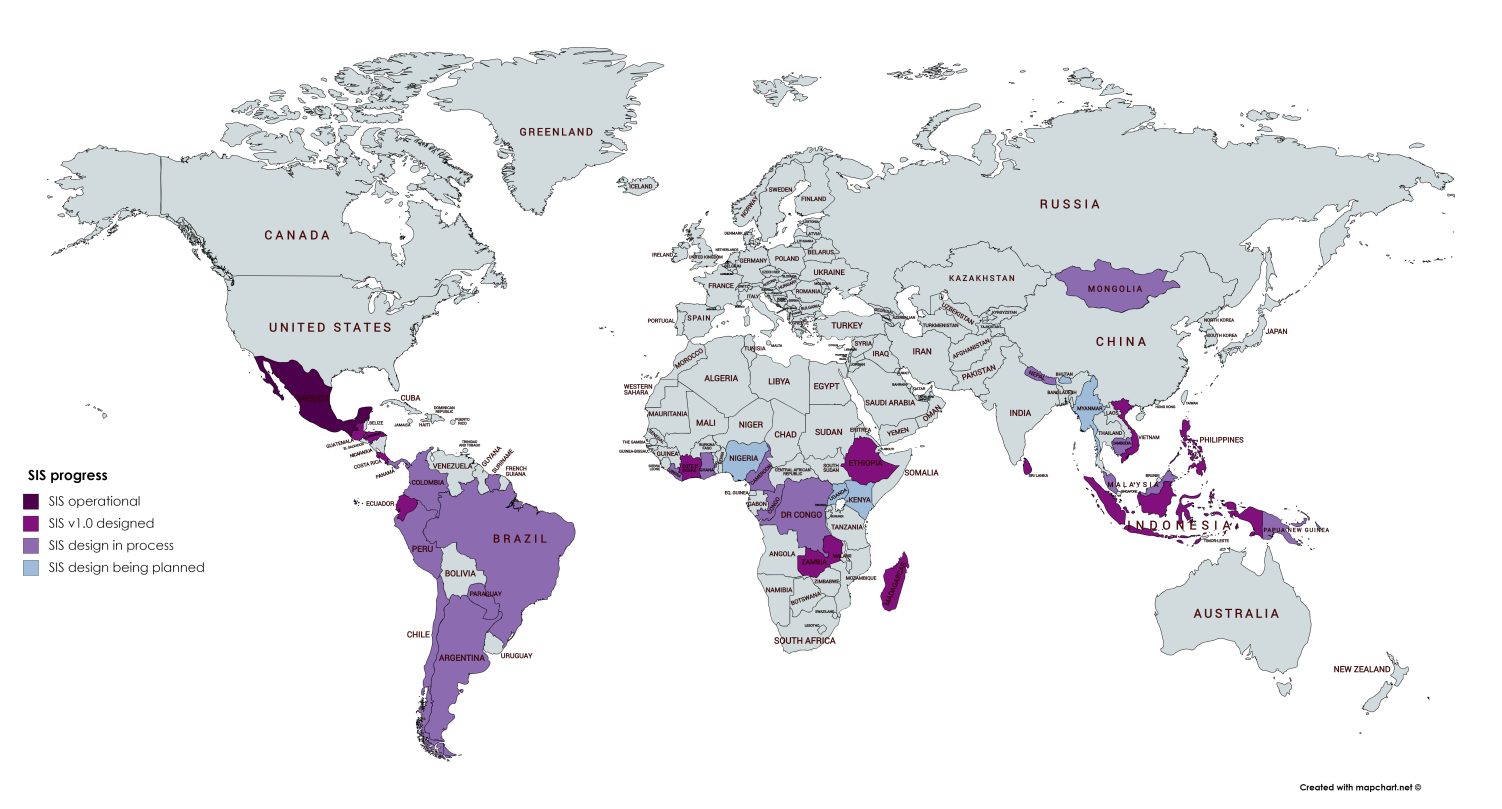 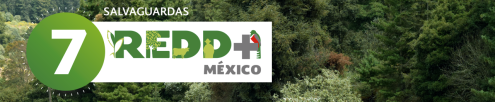 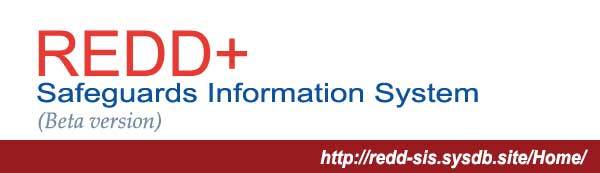 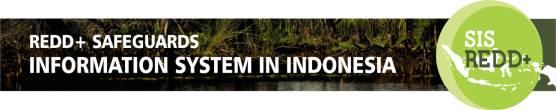 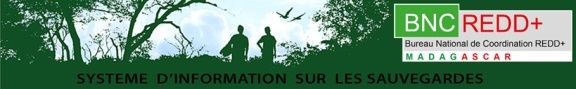 Progress on safeguard information systems
Summaries of Information
Countries are also requested to submit summaries of information on safeguards:
HOW
 To be included in National Communications 
 On a voluntary basis, can also be provided via the UNFCCC web platform
WHEN
Periodic submission of information 
Provision of 1st summary at the start of implementation of REDD+ activities 
 Follow same frequency as the submissions of National Communications
[Speaker Notes: Calendrier et fréquence de présentation des résumés des informations relatives à la manière dont les garanties visées à l’appendice I de la décision 1/CP.16 sont prises en compte et respectées

… fourni de façon périodique et figure dans les communications nationales, ou être transmis par les voies de communication approuvées par la Conférence des Parties

… la fréquence de présentation des résumés ultérieurs devra être conforme aux dispositions relatives à la présentation des communications nationales]
4.
UNFCCC Guidance on summaries 

Decision 
17/CP.21 (Paris)
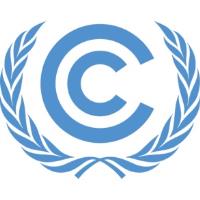 5.a
5.b
5.c
5.d
6.
7.
[Speaker Notes: Red -	Countries ‘should’’ provide this information
Orange -	Countries are ‘strongly encouraged’ to provide this information
Green -	Countries are ‘encouraged’’ to provide this information

Colour coding used throughout in slide titles]
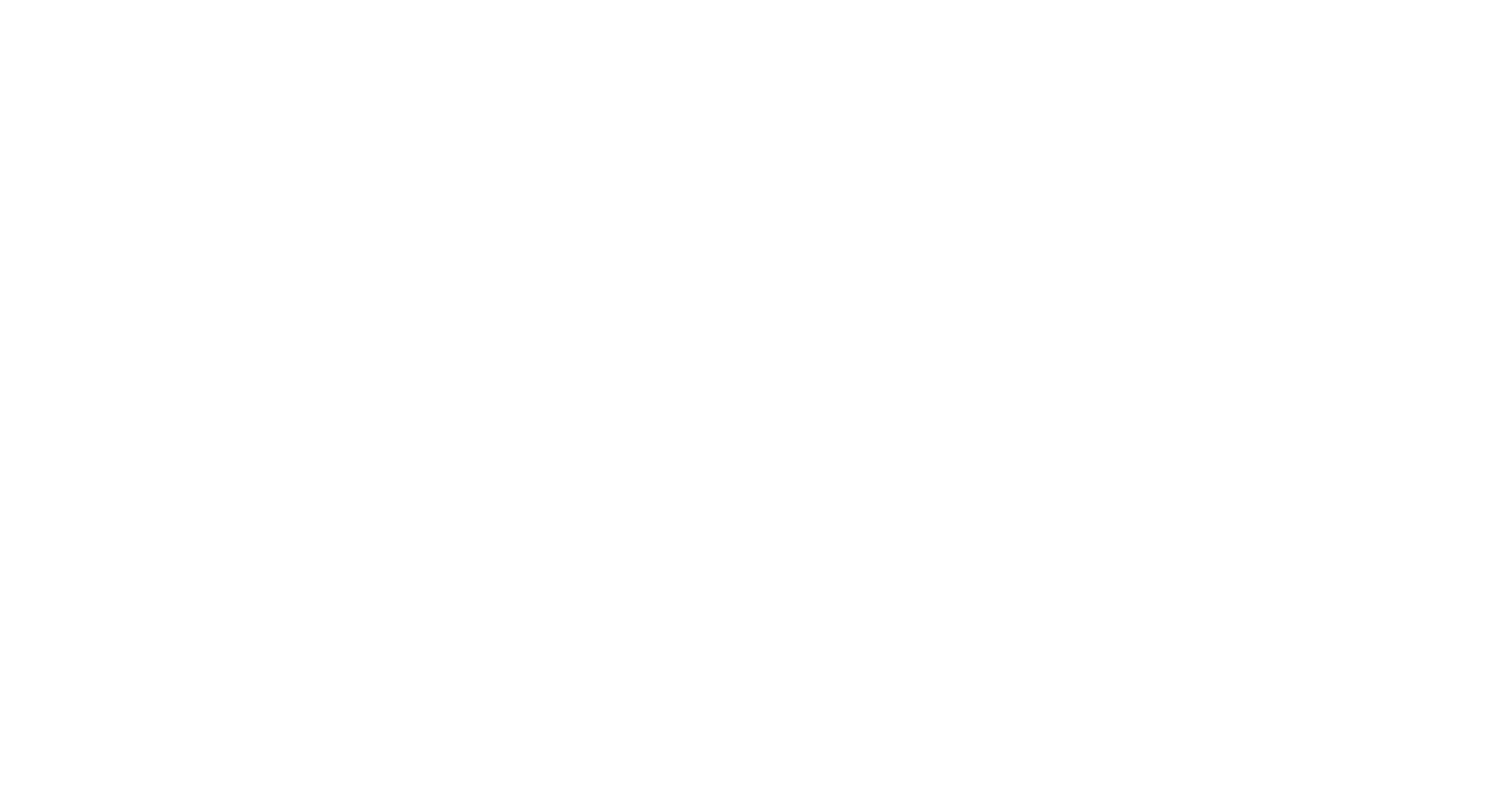 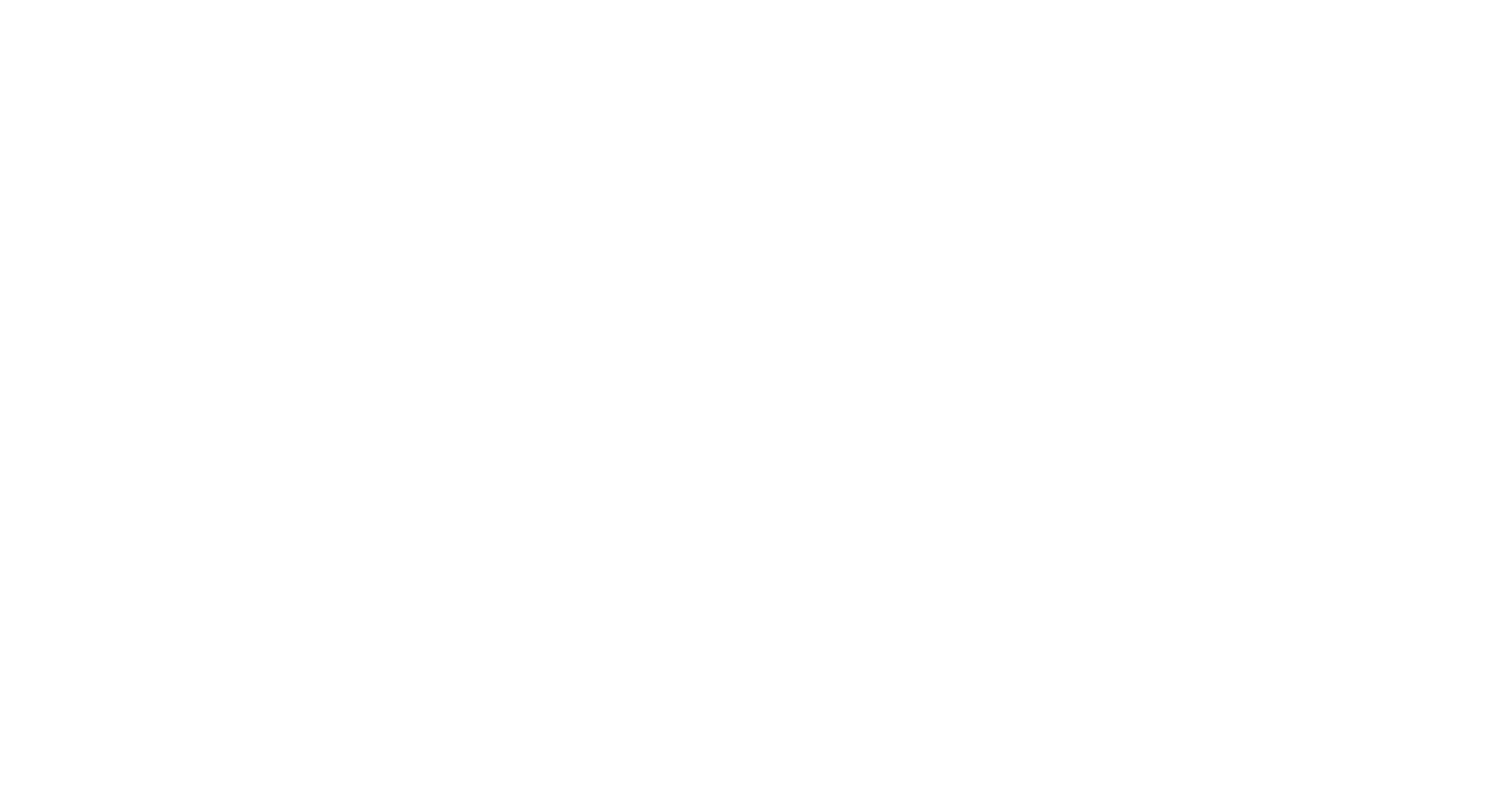 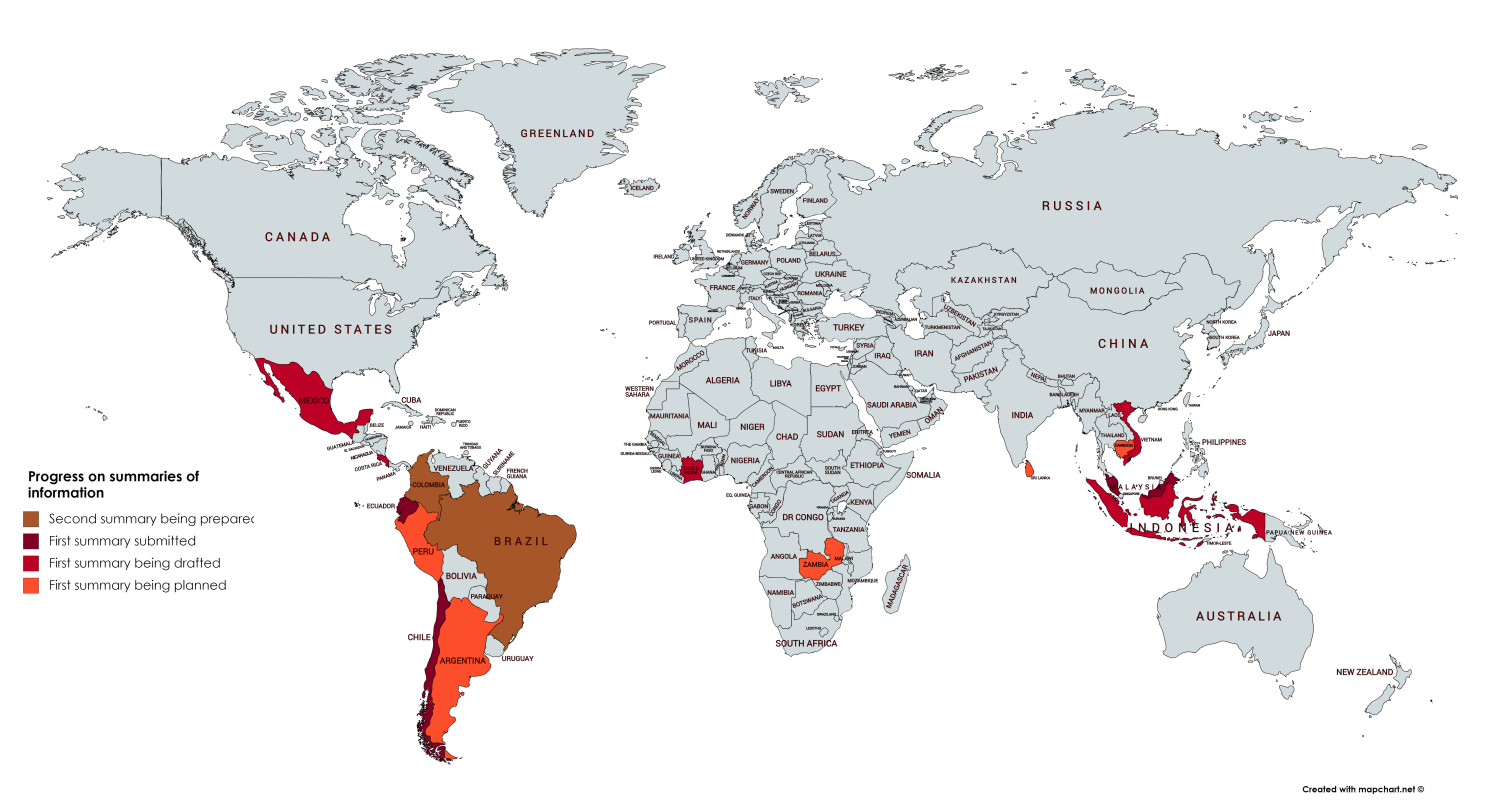 Progress on summaries of information
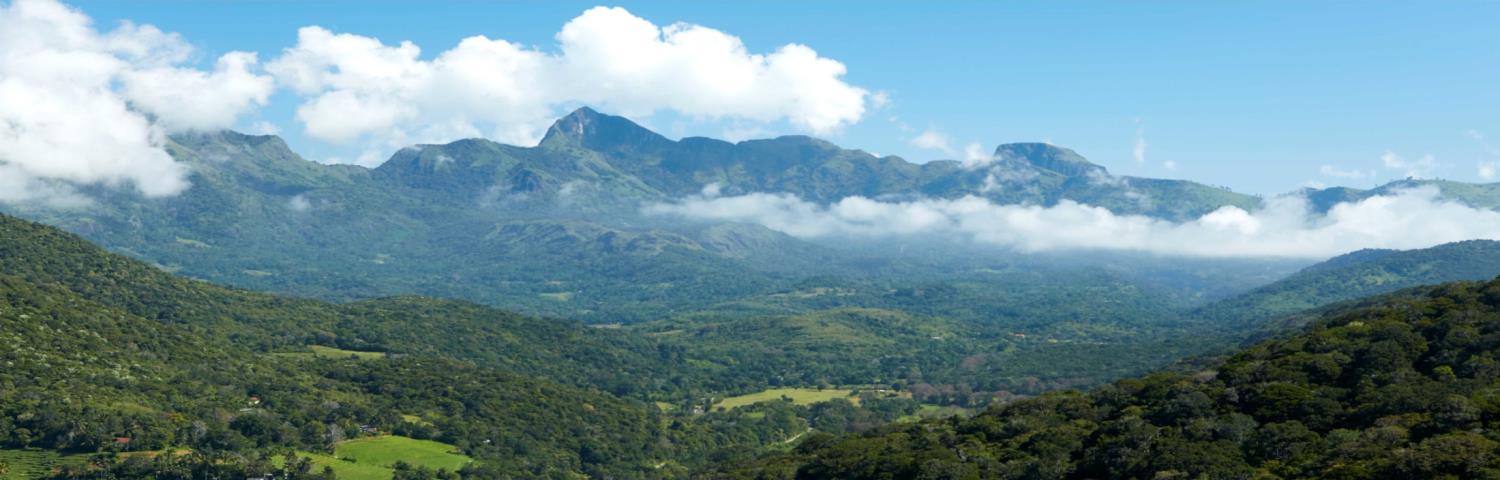 Thank you!
Steve Swan | steven.swan@un-redd.org
Connect with us online:
www.un-redd.org
www.unredd.net